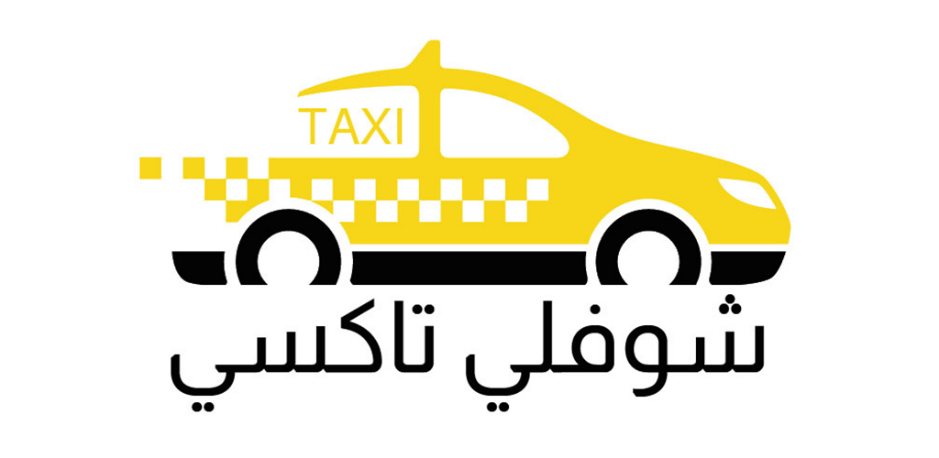 Choufli Taxi
Portail Mobile Application – Choufli Taxi
www.Chouflitaxi.net
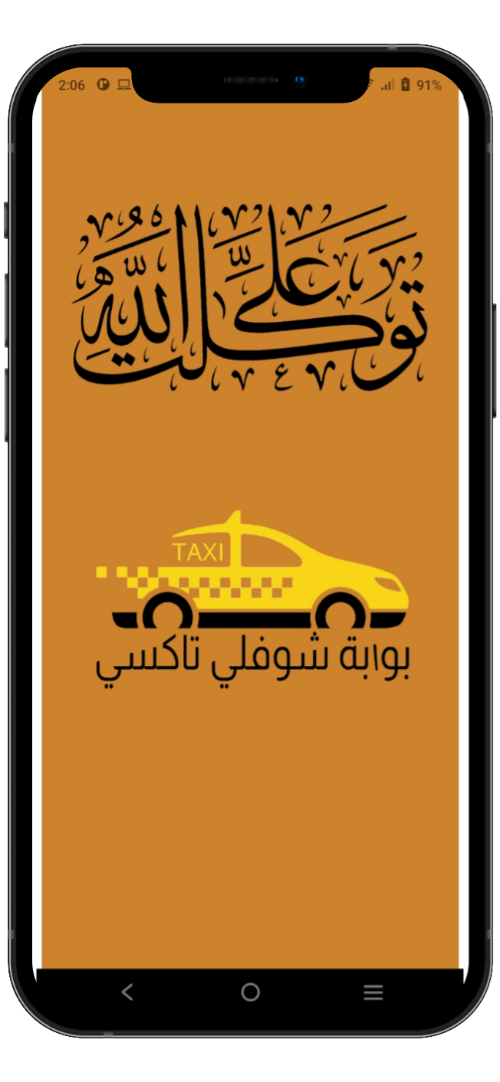 Register as a driver
Portail Choufli Taxi
Get Your Login Credentials
Become a driver in Choufli Taxi through Portail Choufli App and earn while driving using your car. It is a best opportunity in Tunisia for Taxi Business.
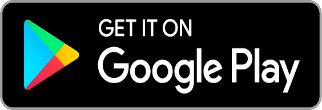 Become Online
Accept Booking
Traffic authorizations
SlideSalad- COPYRIGHT NOTICE
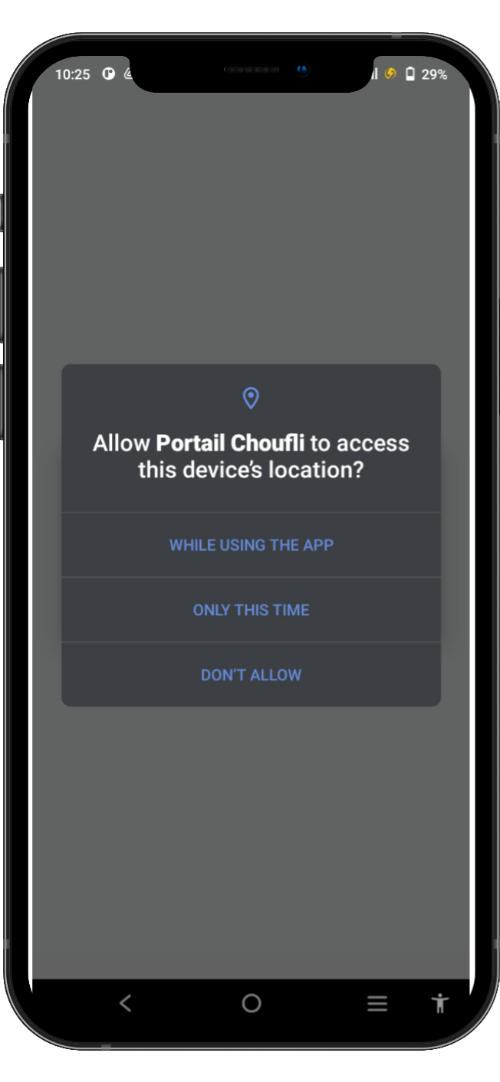 SlideSalad is #1 online marketplace of premium presentations templates for all needs
Things you can do with the template
Use the free templates for your own presentations and projects without limitations.
Please link back to our website if you like our free designs or write a comment to this template on our website.

All copyright and intellectual property rights, without limitation, are retained by SlideSalad.com. By downloading and using this template, you agree to this statement.

Please contact us if you have any questions about usage: support@slidesalad.com
Things you can’t do with the template
Resell or distribute the templates or backgrounds.
Make these templates available on a website or social network for download.
Edit or modify the downloaded templates and claim / pass off as your own work.
Traffic authorizations 

To protect user privacy and detect your current location, apps that use location services must request location permission.

Applications cannot grant permissions automatically, they must be confirmed by the user. The apps. Will ask you to accept each of their permissions the first time you launch them through a popup that asks you to allow or deny each request
More PowerPoint, Google Slides and Keynote templates are available at www.SlideSalad.com
Choose your language
The app Choufli Taxi works in several languages
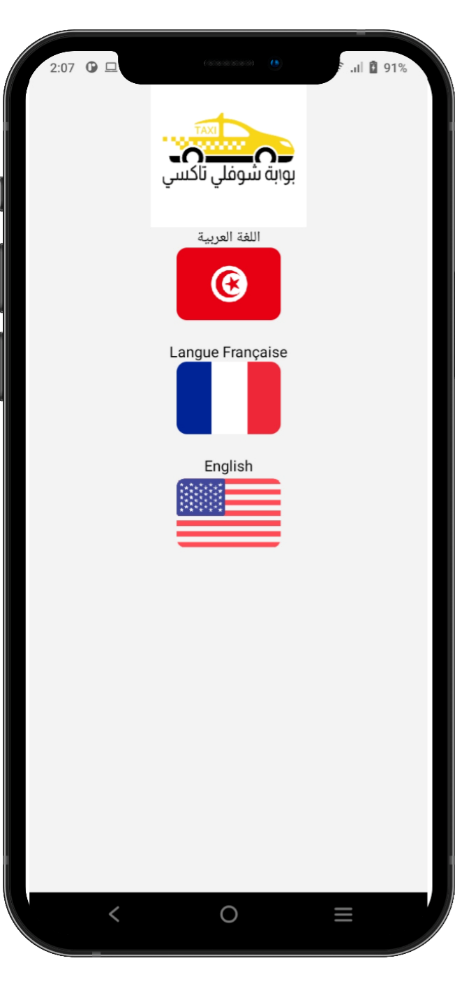 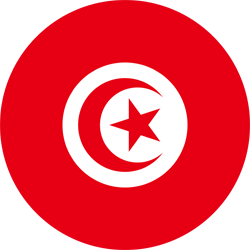 Arabic language
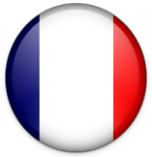 French language
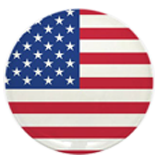 English language
Terms & Conditions
SlideSalad- COPYRIGHT NOTICE
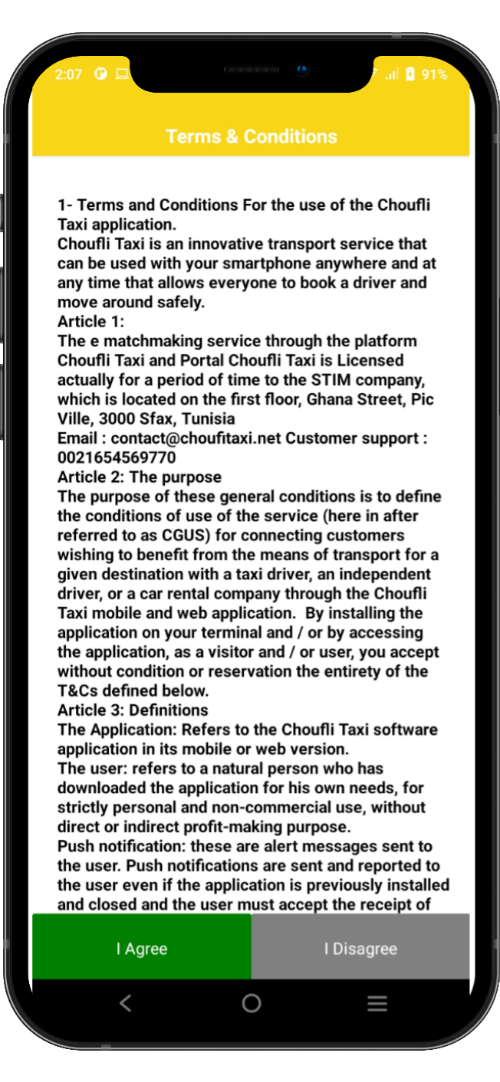 SlideSalad is #1 online marketplace of premium presentations templates for all needs
Things you can do with the template
Use the free templates for your own presentations and projects without limitations.
Please link back to our website if you like our free designs or write a comment to this template on our website.

All copyright and intellectual property rights, without limitation, are retained by SlideSalad.com. By downloading and using this template, you agree to this statement.

Please contact us if you have any questions about usage: support@slidesalad.com
Things you can’t do with the template
Resell or distribute the templates or backgrounds.
Make these templates available on a website or social network for download.
Edit or modify the downloaded templates and claim / pass off as your own work.
Terms & Conditions

The following Terms & Conditions shall apply for Drivers / Passengers using the services offered by Choufli Taxi for the rental of the taxi service.

Every Driver should need to read Terms & Conditions carefully before clicking the agree button.
If a Driver is not satisfied with the terms & conditions Choufli Taxi. He may not agree.
If the Driver clicks the disapprove button, they cannot continue with the app. Choufli Taxi
More PowerPoint, Google Slides and Keynote templates are available at www.SlideSalad.com
Login Page
SlideSalad- COPYRIGHT NOTICE
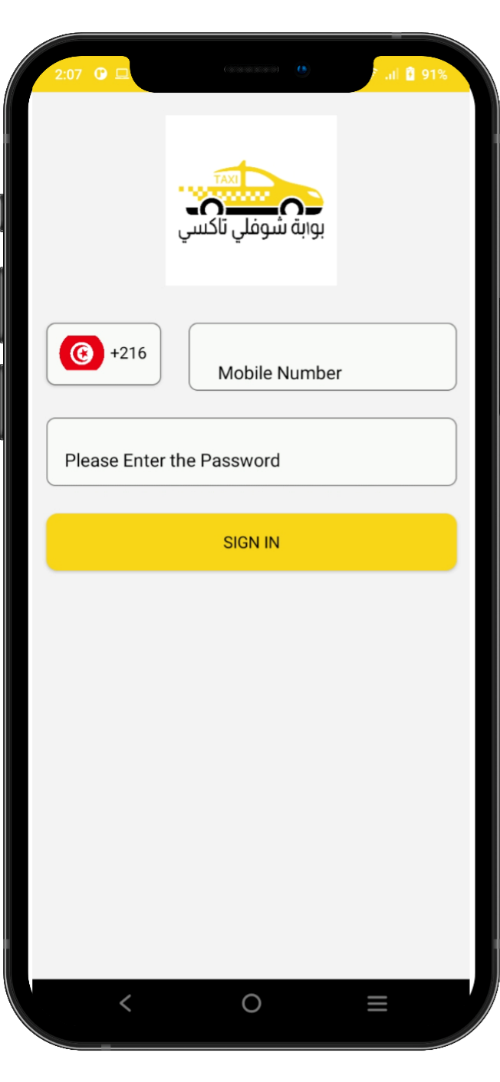 SlideSalad is #1 online marketplace of premium presentations templates for all needs
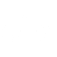 Things you can do with the template
Use the free templates for your own presentations and projects without limitations.
Please link back to our website if you like our free designs or write a comment to  this template on our website.

All copyright and intellectual property rights, without limitation, are retained by SlideSalad.com. By downloading and using this template, you agree to this statement.

Please contact us if you have any questions about usage: support@slidesalad.com
Things you can’t do with the template
Resell or distribute the templates or backgrounds.
Make these templates aailable on a website or social network for download.
Edit or modify the downloaded templates and claim / pass off as your own work.
Country code
Select your country as a Driver using their mobile number
Phone number
The Driver must need to enter their registered mobile number.
Password
The Driver must need to enter their password received from the Choufli admin.
To log in
After entering the correct mobile phone number and password, the driver must click the login button to access the Choufli application portal.
More PowerPoint, Google Slides and Keynote templates are available at www.SlideSalad.com
Country List
SlideSalad- COPYRIGHT NOTICE
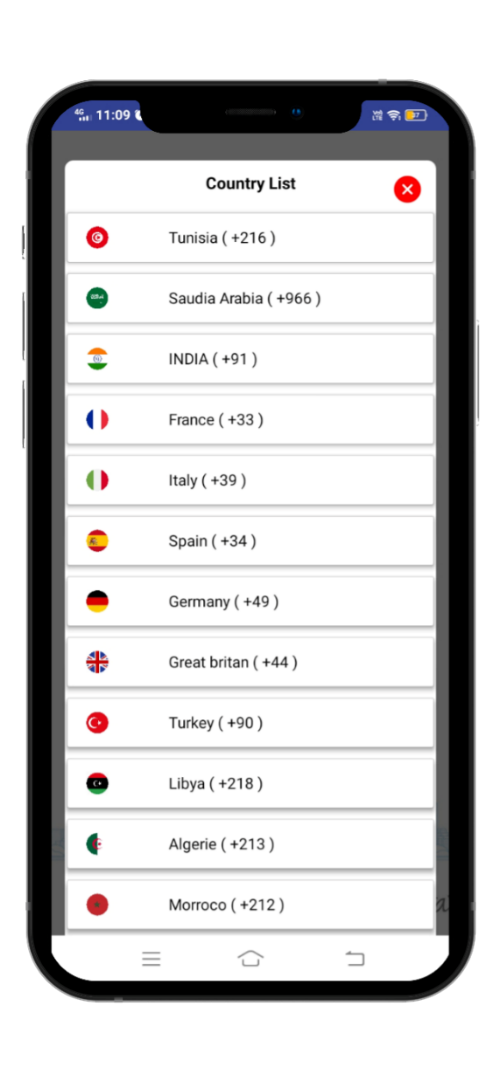 SlideSalad is #1 online marketplace of premium presentations templates for all needs
Things you can do with the template
Use the free templates for your own presentations and projects without limitations.
Please link back to our website if you like our free designs or write a comment to this template on our website.

All copyright and intellectual property rights, without limitation, are retained by SlideSalad.com. By downloading and using this template, you agree to this statement.

Please contact us if you have any questions about usage: support@slidesalad.com
Things you can’t do with the template
Resell or distribute the templates or backgrounds.
Make these templates available on a website or social network for download.
Edit or modify the downloaded templates and claim / pass off as your own work.
Country List
The Driver must need to select the country code for the current location and the network operator.
More PowerPoint, Google Slides and Keynote templates are available at www.SlideSalad.com
Already Logged In
SlideSalad- COPYRIGHT NOTICE
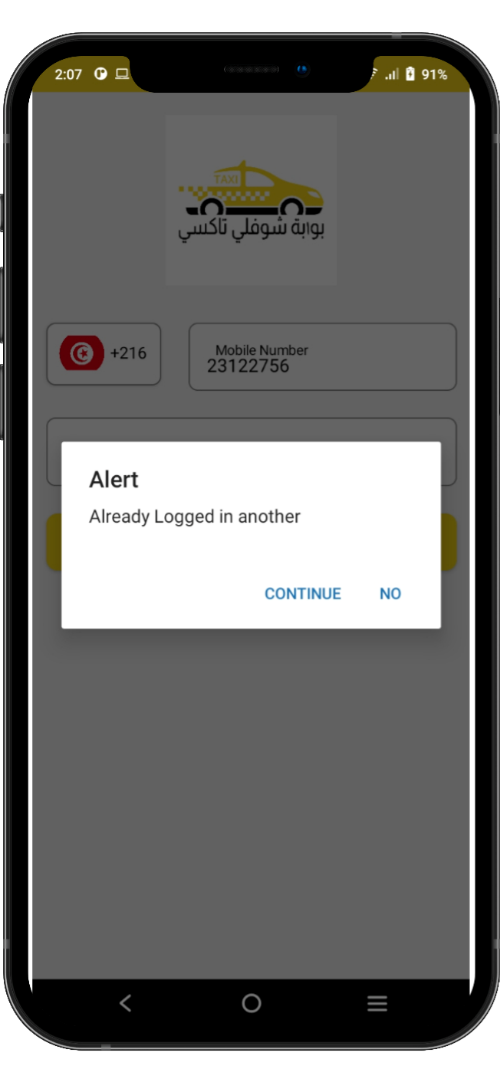 SlideSalad is #1 online marketplace of premium presentations templates for all needs
Things you can do with the template
Use the free templates for your own presentations and projects without limitations.
Please link back to our website if you like our free designs or write a comment to this template on our website.

All copyright and intellectual property rights, without limitation, are retained by SlideSalad.com. By downloading and using this template, you agree to this statement.

Please contact us if you have any questions about usage: support@slidesalad.com
Things you can’t do with the template
Resell or distribute the templates or backgrounds.
Make these templates available on a website or social network for download.
Edit or modify the downloaded templates and claim / pass off as your own work.
Already Logged In
If driver is already logged in another device means, this alert will be displayed. So driver can decide to continue or not with his current device.
More PowerPoint, Google Slides and Keynote templates are available at www.SlideSalad.com
Home Page
SlideSalad- COPYRIGHT NOTICE
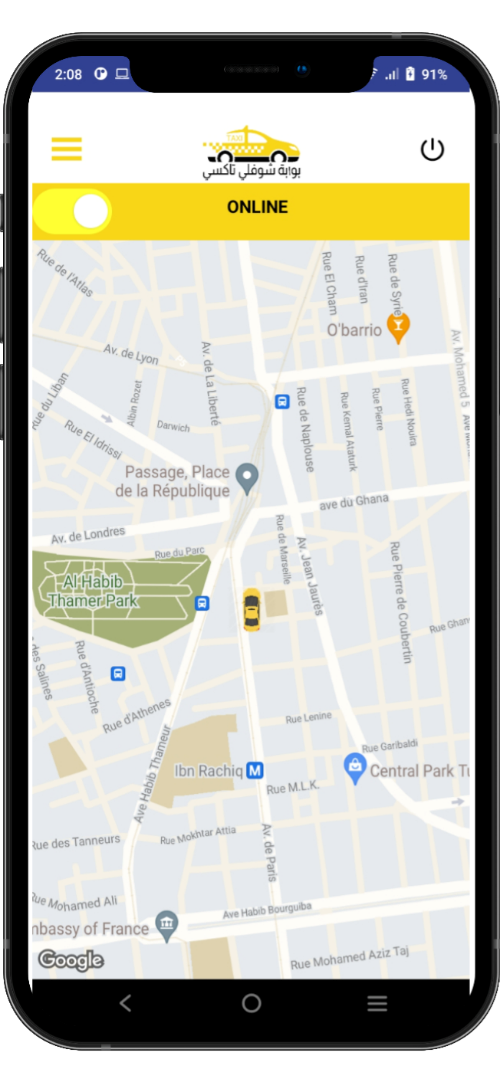 SlideSalad is #1 online marketplace of premium presentations templates for all needs
Logout
Driver can logout using this button. So when driver is not in service. He can directly logout using this button. So no more new bookings will be received to him.
Home Button
Home Button will display the list of menu’s available in the driver app.
Things you can do with the template
Use the free templates for your own presentations and projects without limitations.
Please link back to our website if you like our free designs or write a comment to this template on our website.

All copyright and intellectual property rights, without limitation, are retained by SlideSalad.com. By downloading and using this template, you agree to this statement.

Please contact us if you have any questions about usage: support@slidesalad.com
Things you can’t do with the template
Resell or distribute the templates or backgrounds.
Make these templates available on a website or social network for download.
Edit or modify the downloaded templates and claim / pass off as your own work.
ONLINE / OFFLINE Button
Driver can switch between Online to Offline, when don’t want to receive new bookings. Same, driver can switch between Offline to Online, when want to receive new bookings.
More PowerPoint, Google Slides and Keynote templates are available at www.SlideSalad.com
MENU’S LIST
SlideSalad- COPYRIGHT NOTICE
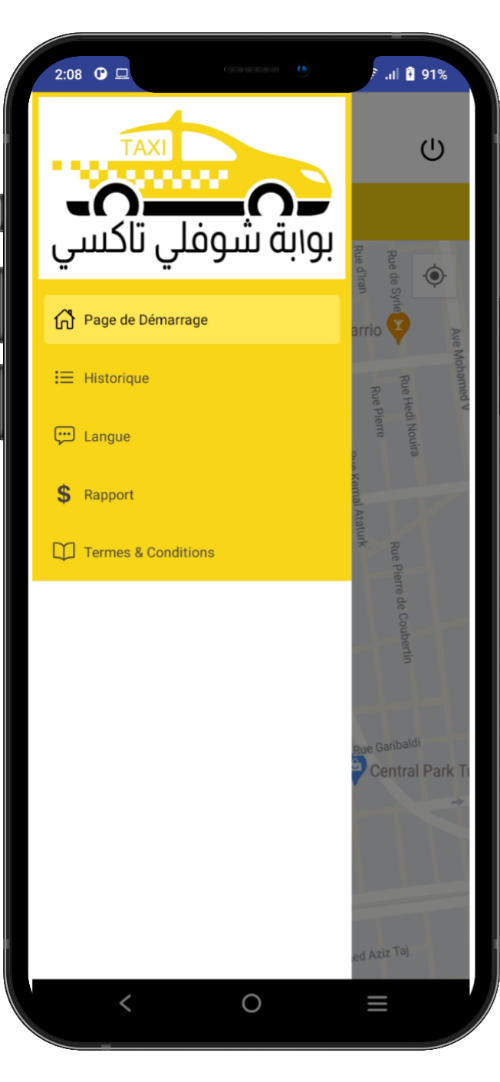 SlideSalad is #1 online marketplace of premium presentations templates for all needs
Things you can do with the template
Use the free templates for your own presentations and projects without limitations.
Please link back to our website if you like our free designs or write a comment to this template on our website.

All copyright and intellectual property rights, without limitation, are retained by SlideSalad.com. By downloading and using this template, you agree to this statement.

Please contact us if you have any questions about usage: support@slidesalad.com
Things you can’t do with the template
Resell or distribute the templates or backgrounds.
Make these templates available on a website or social network for download.
Edit or modify the downloaded templates and claim / pass off as your own work.
Menu List
The List of menu’s like Home page, History, Language, Reports and Terms/Conditions will be displayed.
More PowerPoint, Google Slides and Keynote templates are available at www.SlideSalad.com
Logout
SlideSalad- COPYRIGHT NOTICE
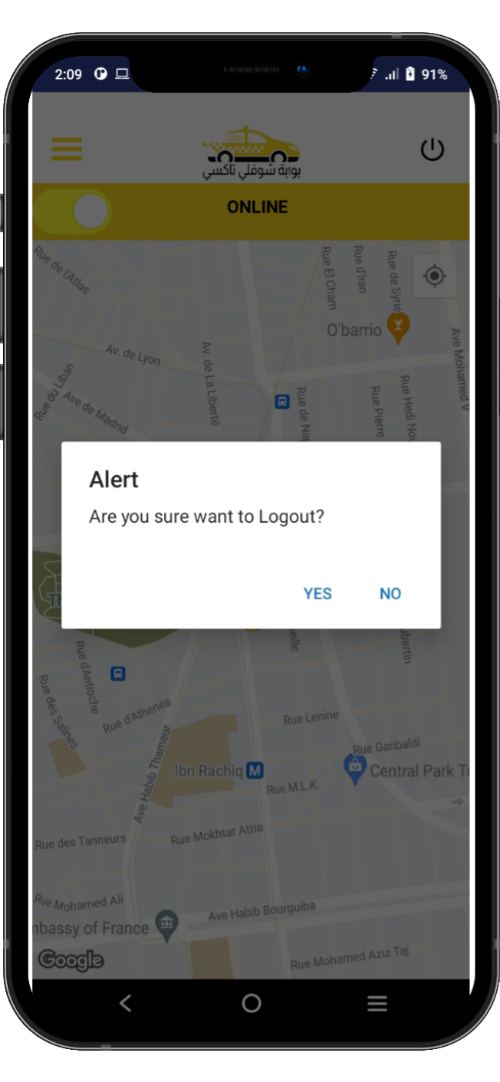 SlideSalad is #1 online marketplace of premium presentations templates for all needs
Logout
Click this button to logout from driver app
Things you can do with the template
Use the free templates for your own presentations and projects without limitations.
Please link back to our website if you like our free designs or write a comment to this template on our website.

All copyright and intellectual property rights, without limitation, are retained by SlideSalad.com. By downloading and using this template, you agree to this statement.

Please contact us if you have any questions about usage: support@slidesalad.com
Things you can’t do with the template
Resell or distribute the templates or backgrounds.
Make these templates available on a website or social network for download.
Edit or modify the downloaded templates and claim / pass off as your own work.
CONFIRM LOGOUT
Alert will be displayed to make sure logout or not.
More PowerPoint, Google Slides and Keynote templates are available at www.SlideSalad.com
Booking Alert
SlideSalad- COPYRIGHT NOTICE
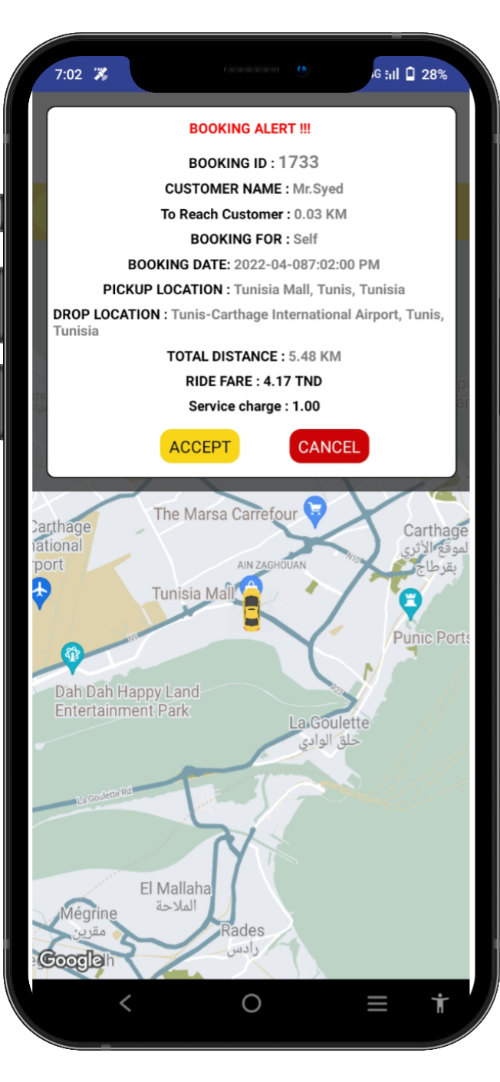 SlideSalad is #1 online marketplace of premium presentations templates for all needs
BOOKING ALERT
Booking Alert will be received to nearest available drivers. The following details will be displayed in the booking alert. They are: 
Booking Id, Customer Name, KM to reach customer, booking for, booking date, pickup location, drop location, total distance, fare and service charge.
Things you can do with the template
Use the free templates for your own presentations and projects without limitations.
Please link back to our website if you like our free designs or write a comment to this template on our website.

All copyright and intellectual property rights, without limitation, are retained by SlideSalad.com. By downloading and using this template, you agree to this statement.

Please contact us if you have any questions about usage: support@slidesalad.com
Things you can’t do with the template
Resell or distribute the templates or backgrounds.
Make these templates available on a website or social network for download.
Edit or modify the downloaded templates and claim / pass off as your own work.
More PowerPoint, Google Slides and Keynote templates are available at www.SlideSalad.com
ON THE WAY
SlideSalad- COPYRIGHT NOTICE
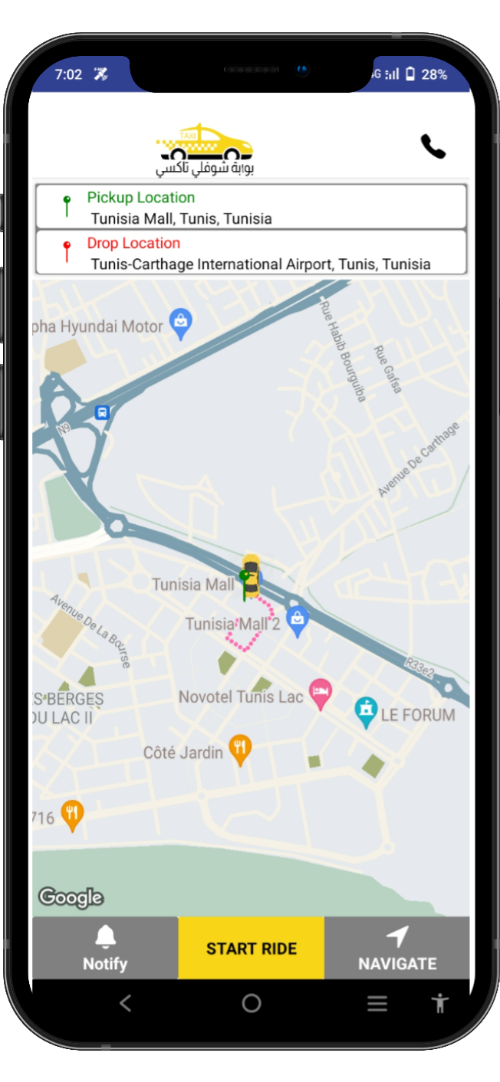 Pickup LocationDriver can see the pickup location
SlideSalad is #1 online marketplace of premium presentations templates for all needs
Drop LocationDriver can see the drop location of the passenger
Things you can’t do with the template
Resell or distribute the templates or backgrounds.
Make these templates available on a website or social network for download.
Edit or modify the downloaded templates and claim / pass off as your own work.
Call ButtonDriver can call the passenger using the call button
Car LocationDriver can see the current location of the car in the map.
On the way
Current Pickup Location PinDriver can also see the pickup location of the passenger in the map through pin.
NavigateDriver can click “Navigate” button to open Google Maps Navigation to navigate to go customer pickup location.
Start RideDriver can click Start Ride button to start the ride upon reaching passenger location
More PowerPoint, Google Slides and Keynote templates are available at www.SlideSalad.com
NotifyDriver can send notification to passenger upon reaching their location and waiting for pickup.
Sending Notification
SlideSalad- COPYRIGHT NOTICE
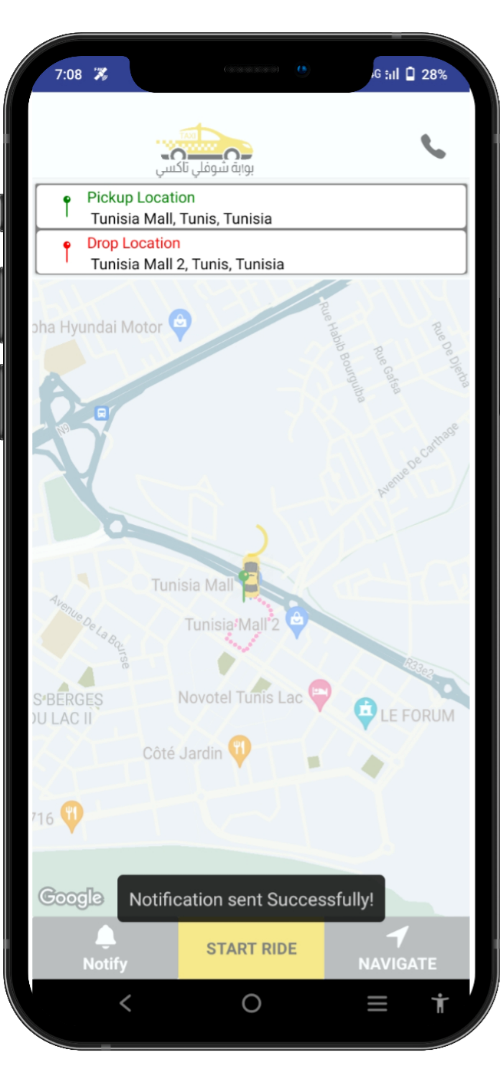 SlideSalad is #1 online marketplace of premium presentations templates for all needs
Things you can do with the template
Use the free templates for your own presentations and projects without limitations.
Please link back to our website if you like our free designs or write a comment to this template on our website.

All copyright and intellectual property rights, without limitation, are retained by SlideSalad.com. By downloading and using this template, you agree to this statement.

Please contact us if you have any questions about usage: support@slidesalad.com
Things you can’t do with the template
Resell or distribute the templates or backgrounds.
Make these templates available on a website or social network for download.
Edit or modify the downloaded templates and claim / pass off as your own work.
Notification
Driver can send Notification to passenger upon reaching their location for pickup.
More PowerPoint, Google Slides and Keynote templates are available at www.SlideSalad.com
RIDE STARTED
SlideSalad- COPYRIGHT NOTICE
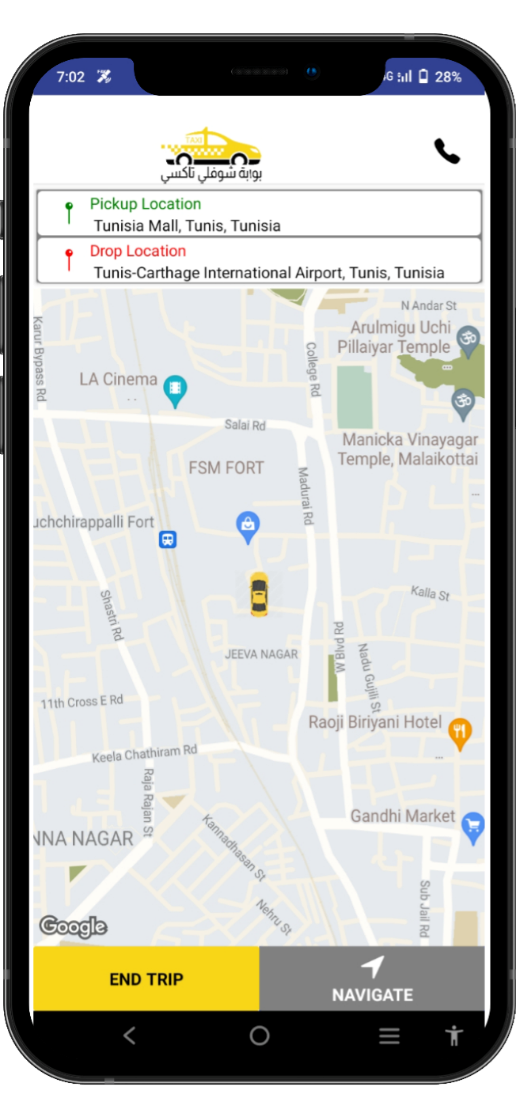 SlideSalad is #1 online marketplace of premium presentations templates for all needs
Things you can do with the template
Use the free templates for your own presentations and projects without limitations.
Please link back to our website if you like our free designs or write a comment to this template on our website.

All copyright and intellectual property rights, without limitation, are retained by SlideSalad.com. By downloading and using this template, you agree to this statement.

Please contact us if you have any questions about usage: support@slidesalad.com
Things you can’t do with the template
Resell or distribute the templates or backgrounds.
Make these templates available on a website or social network for download.
Edit or modify the downloaded templates and claim / pass off as your own work.
Ride Started
One ride is started. Driver will be landed to this page.
Navigate
Navigate button is used to open google maps and then automatically will be displayed the location of drop
End Trip
End Trip button will be displayed to compete the trip upon reaching drop location by driver.
More PowerPoint, Google Slides and Keynote templates are available at www.SlideSalad.com
Navigate button
SlideSalad- COPYRIGHT NOTICE
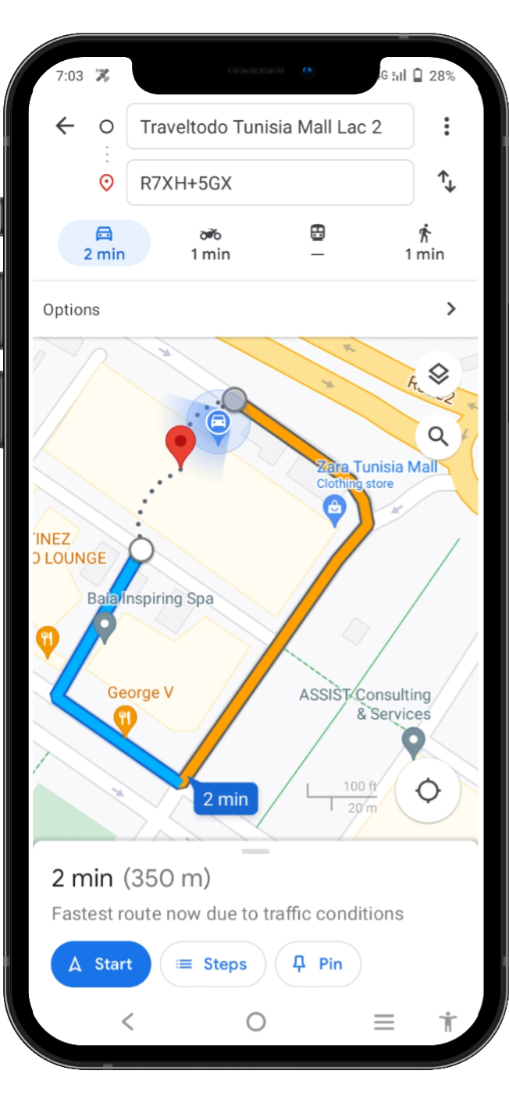 SlideSalad is #1 online marketplace of premium presentations templates for all needs
Things you can do with the template
Use the free templates for your own presentations and projects without limitations.
Please link back to our website if you like our free designs or write a comment to this template on our website.

All copyright and intellectual property rights, without limitation, are retained by SlideSalad.com. By downloading and using this template, you agree to this statement.

Please contact us if you have any questions about usage: support@slidesalad.com
Things you can’t do with the template
Resell or distribute the templates or backgrounds.
Make these templates available on a website or social network for download.
Edit or modify the downloaded templates and claim / pass off as your own work.
Start point and end point location search bar
search results
More PowerPoint, Google Slides and Keynote templates are available at www.SlideSalad.com
End of the trip
SlideSalad- COPYRIGHT NOTICE
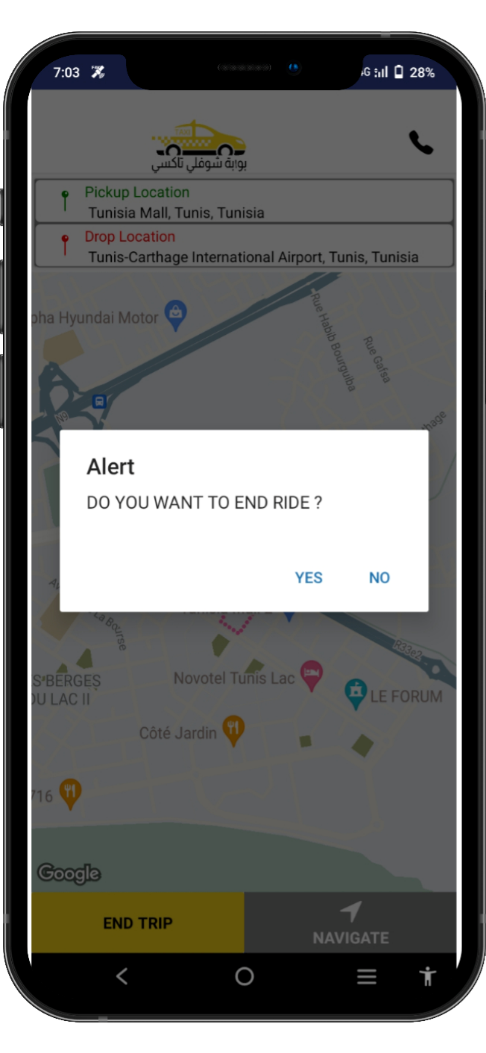 SlideSalad is #1 online marketplace of premium presentations templates for all needs
Alert -> Arrive at destination the driver must end his race to be able to accept another reservation.
Things you can do with the template
Use the free templates for your own presentations and projects without limitations.
Please link back to our website if you like our free designs or write a comment to this template on our website.

All copyright and intellectual property rights, without limitation, are retained by SlideSalad.com. By downloading and using this template, you agree to this statement.

Please contact us if you have any questions about usage: support@slidesalad.com
Things you can’t do with the template
Resell or distribute the templates or backgrounds.
Make these templates available on a website or social network for download.
Edit or modify the downloaded templates and claim / pass off as your own work.
More PowerPoint, Google Slides and Keynote templates are available at www.SlideSalad.com
Trip Report
SlideSalad- COPYRIGHT NOTICE
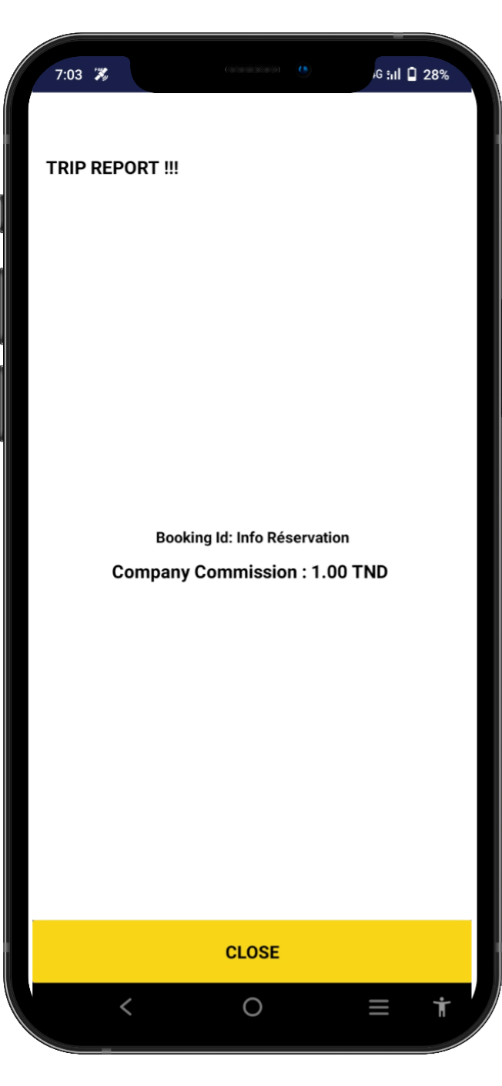 SlideSalad is #1 online marketplace of premium presentations templates for all needs
Things you can do with the template
Use the free templates for your own presentations and projects without limitations.
Please link back to our website if you like our free designs or write a comment to this template on our website.

All copyright and intellectual property rights, without limitation, are retained by SlideSalad.com. By downloading and using this template, you agree to this statement.

Please contact us if you have any questions about usage: support@slidesalad.com
Things you can’t do with the template
Resell or distribute the templates or backgrounds.
Make these templates available on a website or social network for download.
Edit or modify the downloaded templates and claim / pass off as your own work.
Trip Report
If the Driver clicks "no" the journey cannot begin 
Report -> If the Driver clicks on the end of run button a window opens to indicate the amount to be paid for the service in addition to the amount shown in the taxi meter.
More PowerPoint, Google Slides and Keynote templates are available at www.SlideSalad.com
List of reservations
SlideSalad- COPYRIGHT NOTICE
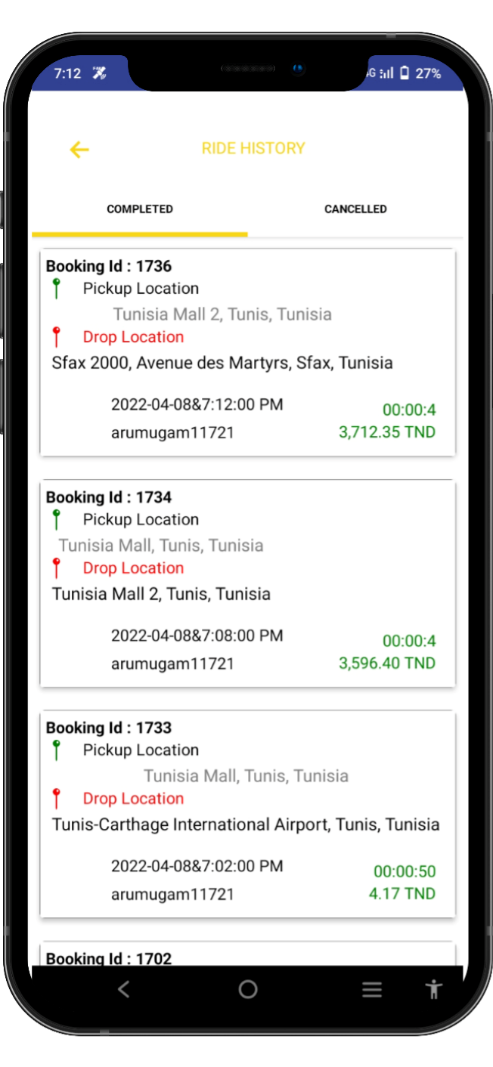 SlideSalad is #1 online marketplace of premium presentations templates for all needs
Things you can do with the template
Use the free templates for your own presentations and projects without limitations.
Please link back to our website if you like our free designs or write a comment to this template on our website.

All copyright and intellectual property rights, without limitation, are retained by SlideSalad.com. By downloading and using this template, you agree to this statement.

Please contact us if you have any questions about usage: support@slidesalad.com
Things you can’t do with the template
Resell or distribute the templates or backgrounds.
Make these templates available on a website or social network for download.
Edit or modify the downloaded templates and claim / pass off as your own work.
The Driver can access the list of reservations made and the one in progress.
More PowerPoint, Google Slides and Keynote templates are available at www.SlideSalad.com
Earnings Summary
SlideSalad- COPYRIGHT NOTICE
SlideSalad is #1 online marketplace of premium presentations templates for all needs
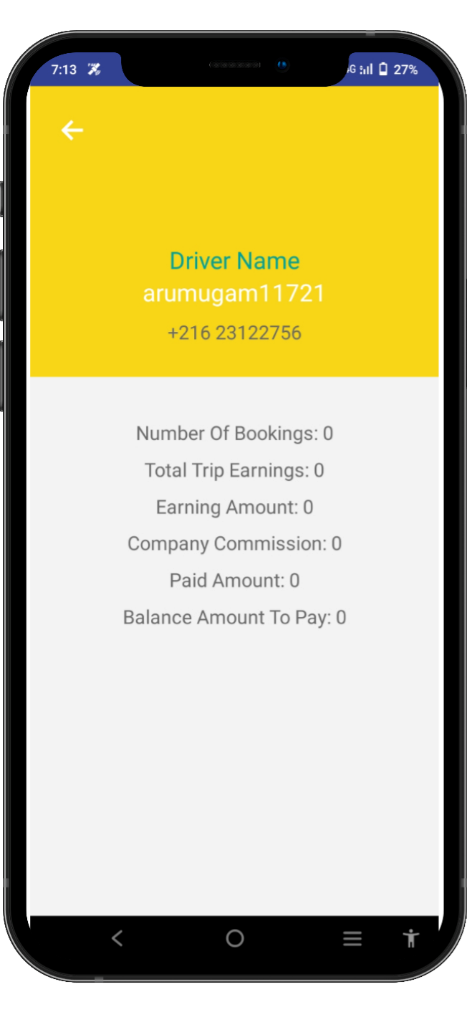 Things you can do with the template
Use the free templates for your own presentations and projects without limitations.
Please link back to our website if you like our free designs or write a comment to this template on our website.

All copyright and intellectual property rights, without limitation, are retained by SlideSalad.com. By downloading and using this template, you agree to this statement.

Please contact us if you have any questions about usage: support@slidesalad.com
Things you can’t do with the template
Resell or distribute the templates or backgrounds.
Make these templates available on a website or social network for download.
Edit or modify the downloaded templates and claim / pass off as your own work.
The driver can see a summary of all earnings collected by the app.
More PowerPoint, Google Slides and Keynote templates are available at www.SlideSalad.com